Audiencia Pública de Rendición de Cuentas – APRC Regional Suroccidente Gestión 2020
Director Regional: Coronel (RVA) Carlos Eduardo Mora Gomez
¡Trabajamos con orgullo para los Héroes de Colombia!
Diseñado por: Comunicaciones Estratégicas ALFM
DATOS DE CONTACTO
PBX (571) 6510420 al 6510449 Bogotá
denuncie@agencialogistica.gov.co  contactenos@agencialogistica.gov.co  notiﬁcaciones@agencialogistica.gov.co
Horario de Atención: Lunes a Viernes de 7:30 a.m. a 4:30 p.m.
SEDE PRINCIPAL
Dirección: Sede Principal: Calle 95 No.  13-08
Código Postal 110221
www.agencialogistica.gov.co
aglogisticafm
Agencia Logística de Fuerzas Militares
@AgLogistica
Agencia Logística Fuerzas Militares
Jurisdicción
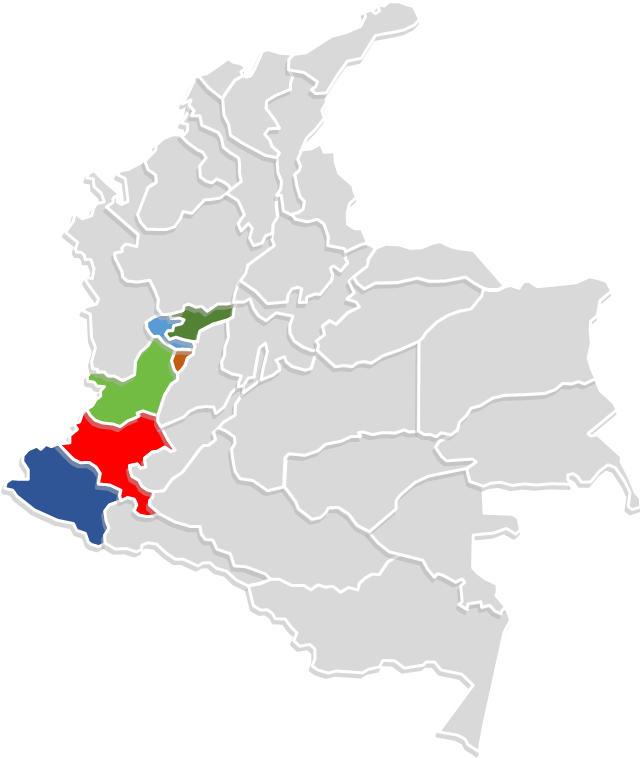 Las unidades del CAD de Pasto pasó de abastecer 16 unidades a 8.
Unidades abastecidas
**Las Unidades que tienen Asterisco también están siendo abastecidas por otras regionales
Unidades abastecidas
**Las Unidades que tienen Asterisco en la centralización de la BR 29 también están siendo abastecidas por otras regionales y los de la BR 23 que tienen asteriscos están siendo abastecidas completamente por otra regional, no hay ningún pelotón que la R. Suroccidente este abasteciendo.
No. Aprox. De Hombres Atendidos
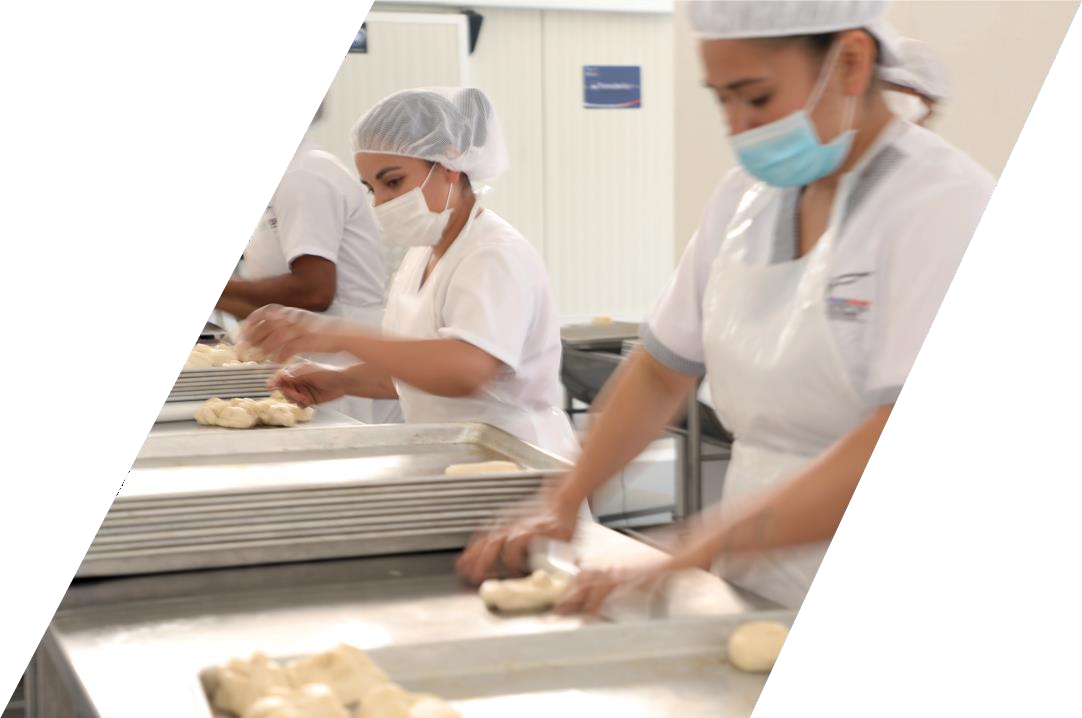 Estado de ResultadosA 31 Diciembre 2020 (Mill. de $)
Utilidad operacional 2019 VS 2020
Utilidad operacional CADs 2019 VS 2020
Utilidad operacional comedores 2019 VS 2020
Ejecución Presupuestala 31 Diciembre 2020 (Mill. de $)
Ejecución Presupuestala 31 Diciembre 2020 (Mill. de $)
Contribución Estrategias Dirección General
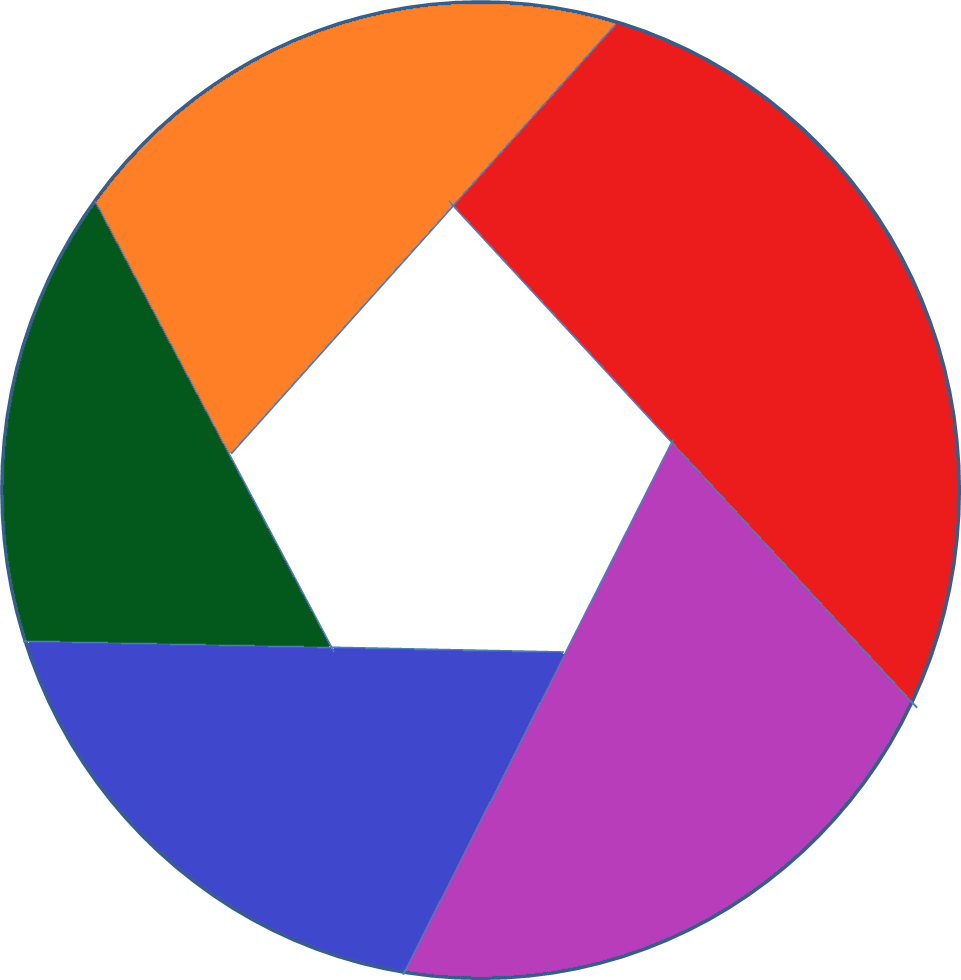 1 Desarrollo del bienestar del Personal
100%
2 Incremento de las Ventas
0.85%
5 Mejora del Servicio al Cliente
Pasión por Servir
100%
ESTRATEGIAS DIRECCION GENERAL
3 Reducción de Costos y Gastos 
0.99%
4 Incremento de la Utilidad y Rentabilidad
0.04%
Principales Logros Obtenidos
Logros

Disminución de ausencia laboral por concepto de incapacidades
No ocurrencia de accidentes de tránsito durante la vigencia 
Accidentes laborales ocurridos sin consecuencias graves, o con incapacidades mayores a 30 días.
Control ejecución contratos administrativos
Cumplimiento al 100% planes de capacitación y bienestar vigencia 2020.
Metas
Disminución de Accidentes laborales en la vigencia 2021.
Mayor control de los casos ocupacionales.
Planes SST 2020
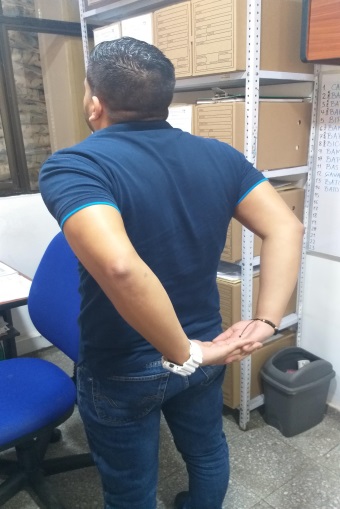 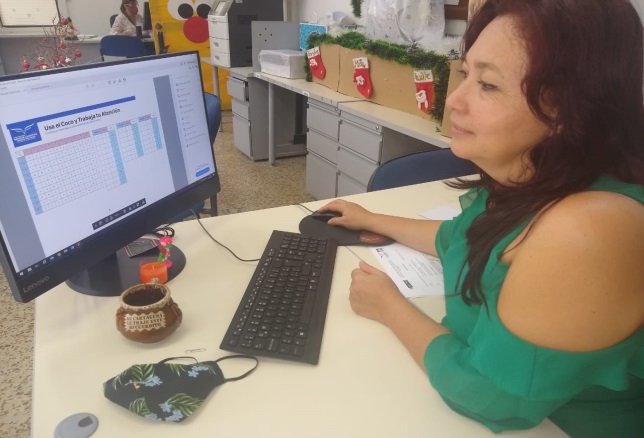 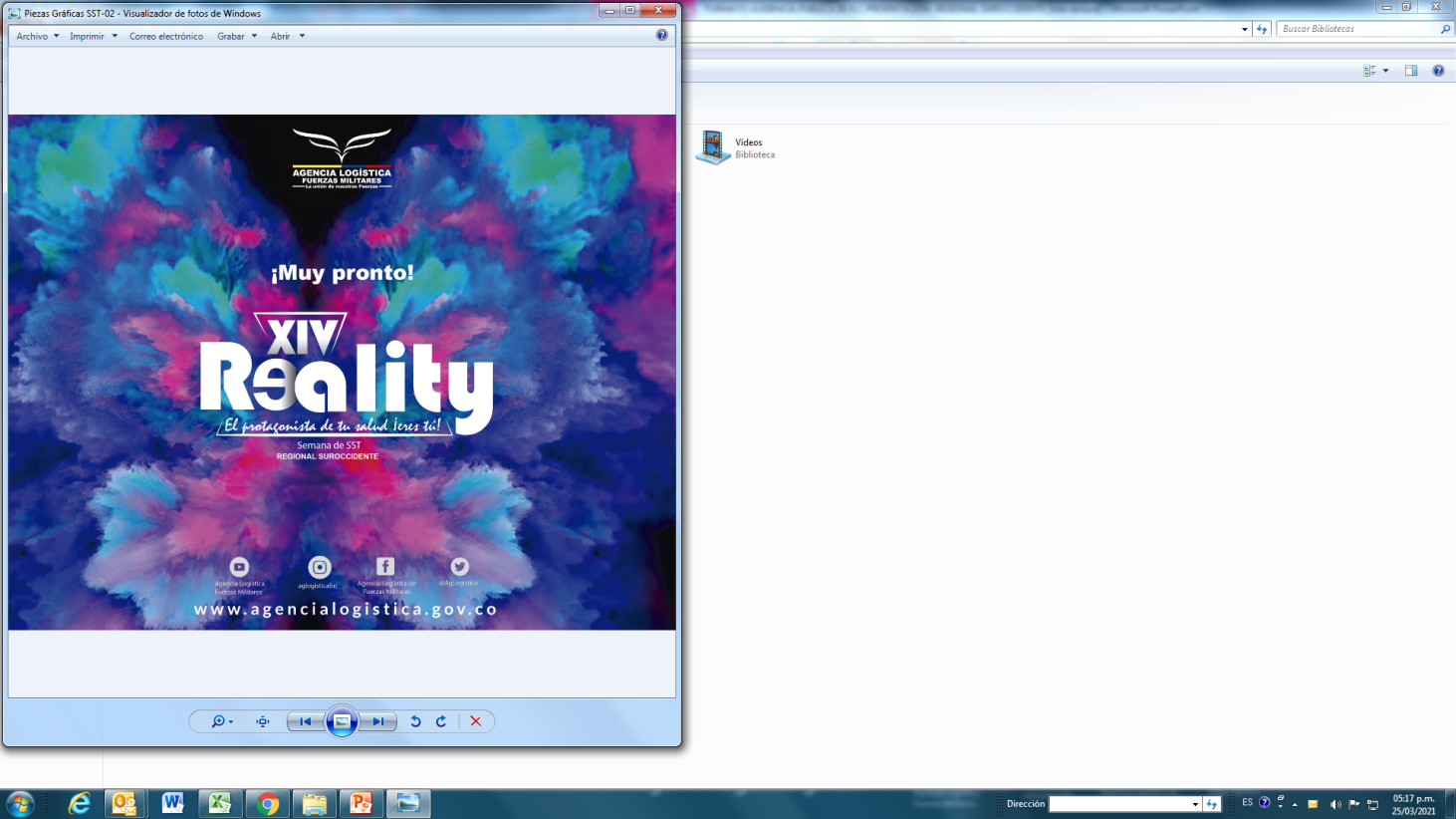 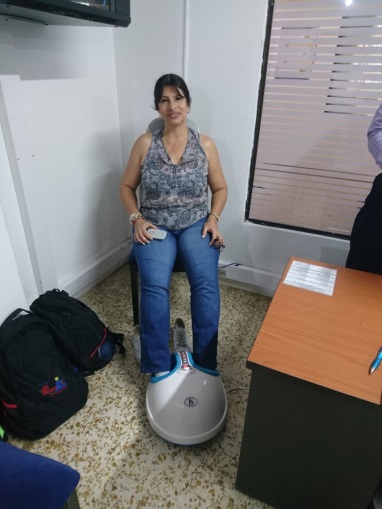 Título del Tema
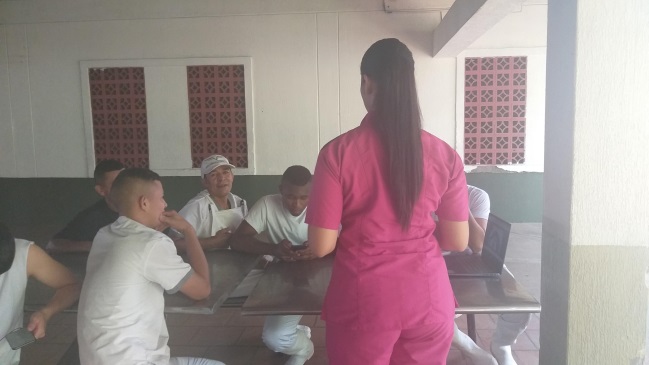 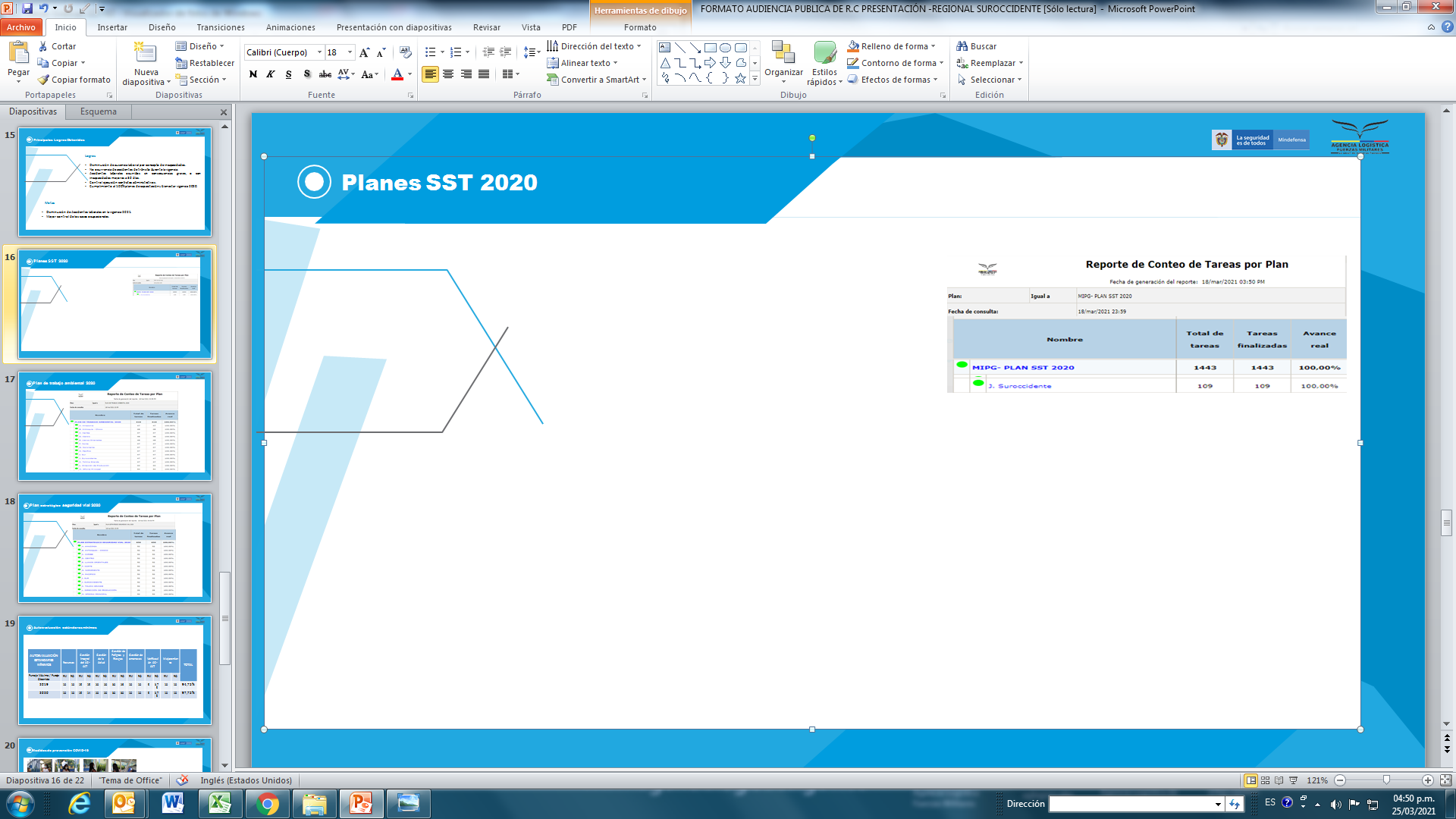 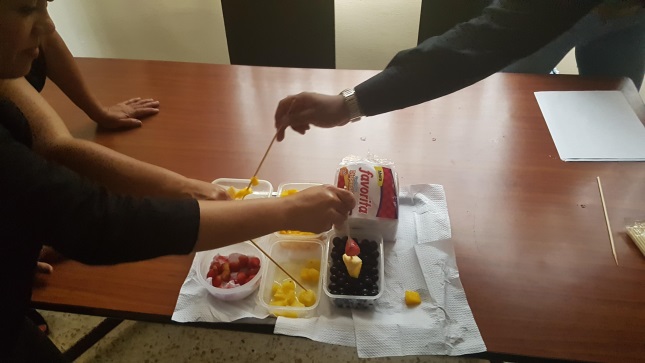 Plan de trabajo ambiental 2020
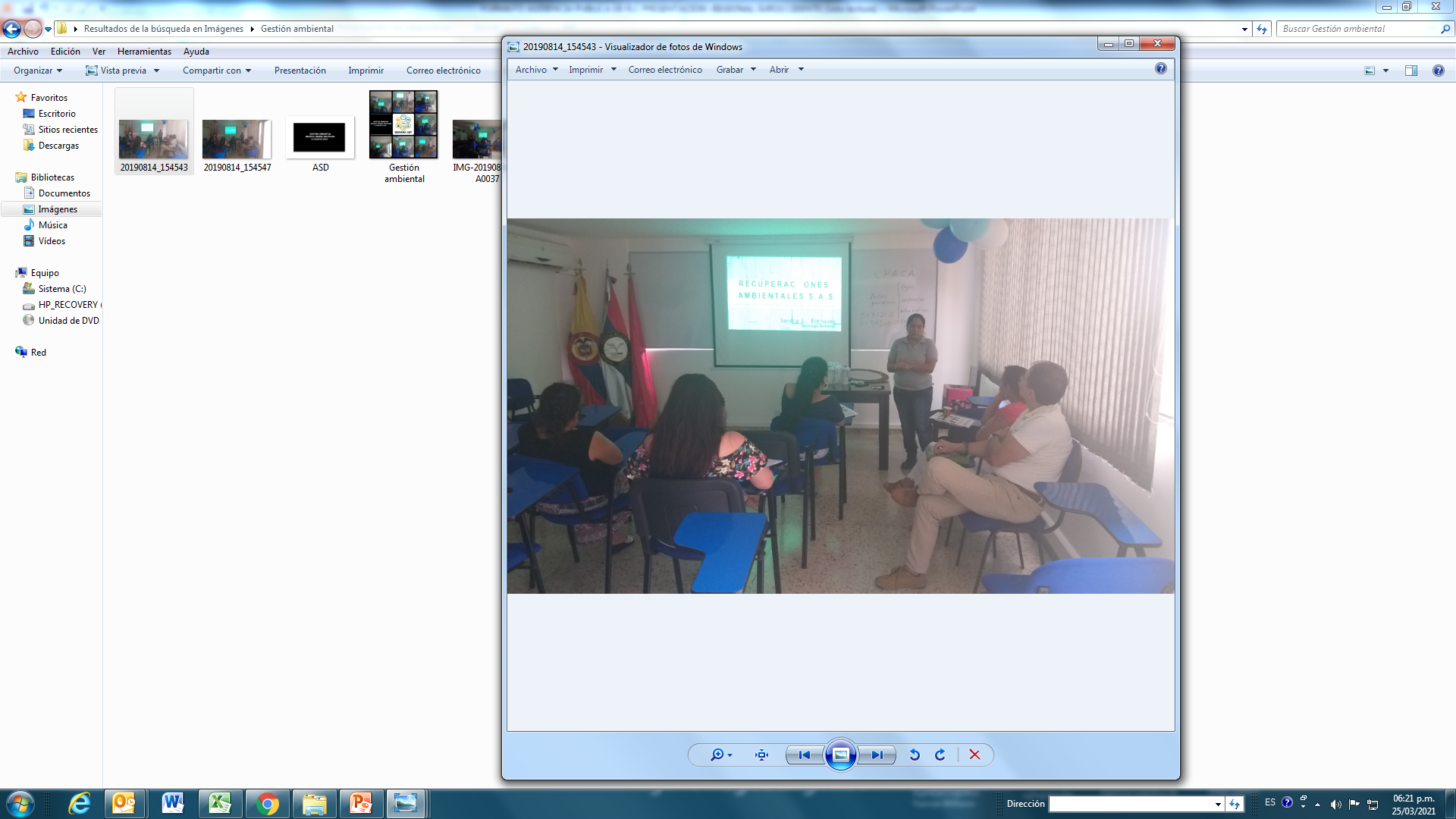 Título del Tema
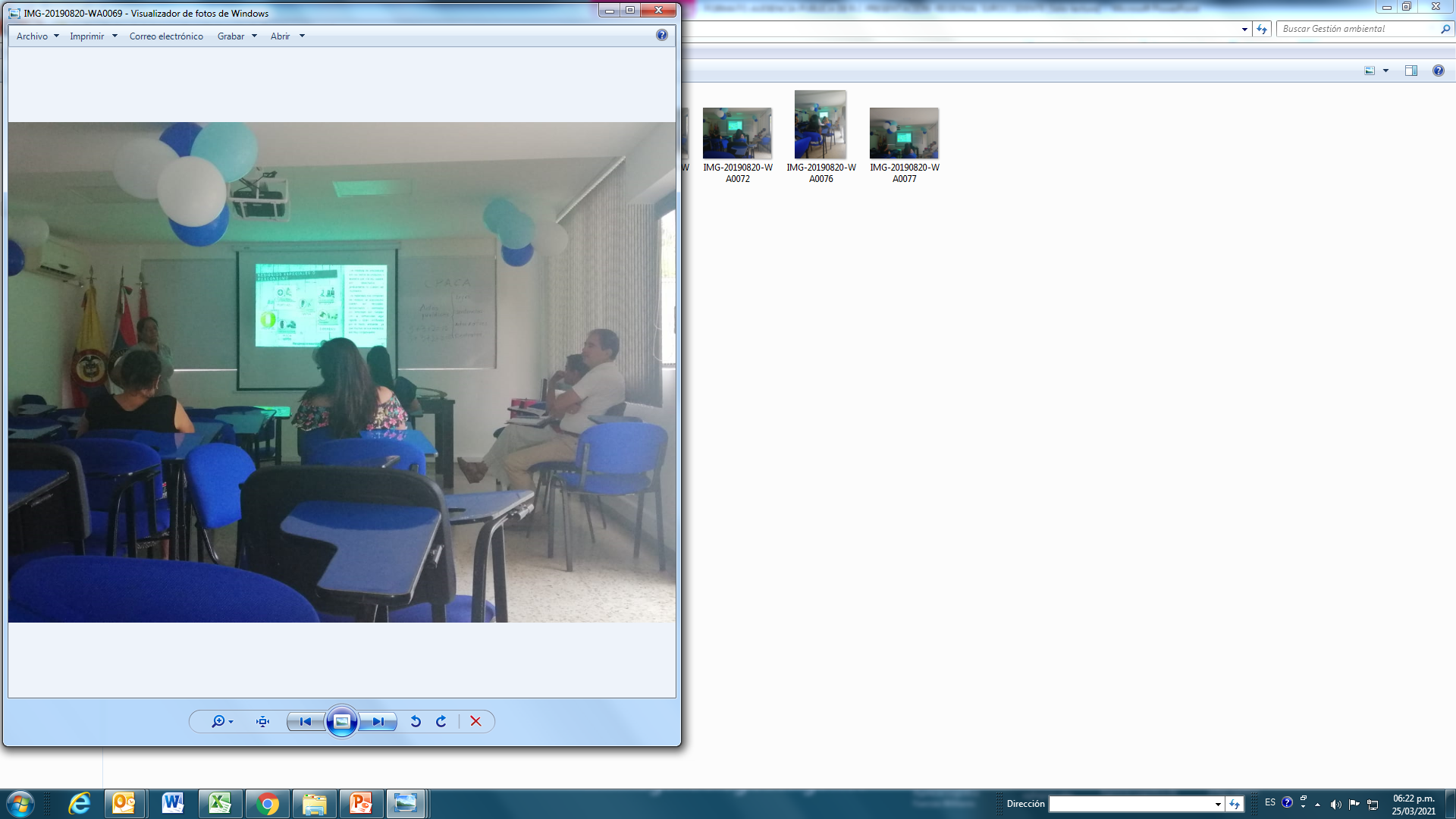 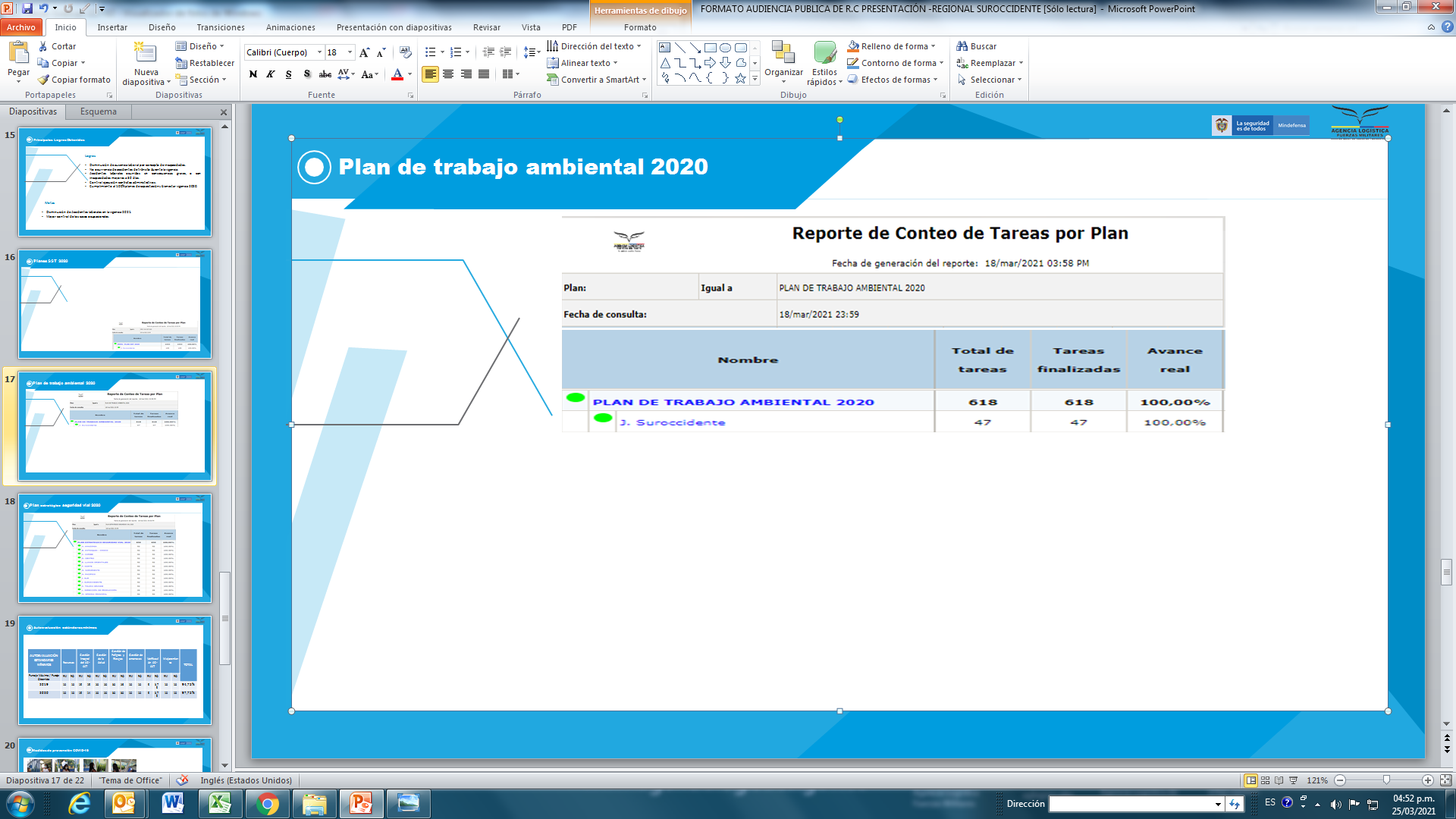 Plan estratégico seguridad vial 2020
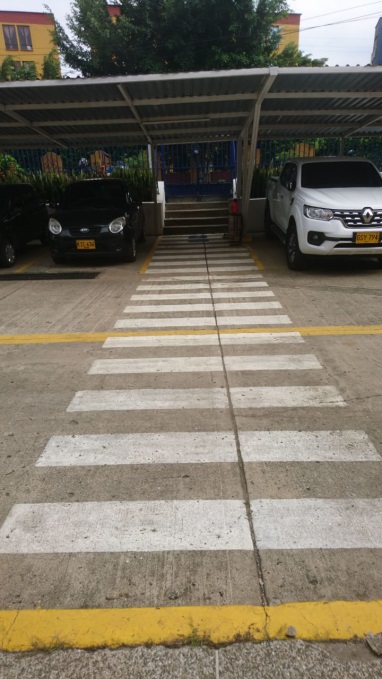 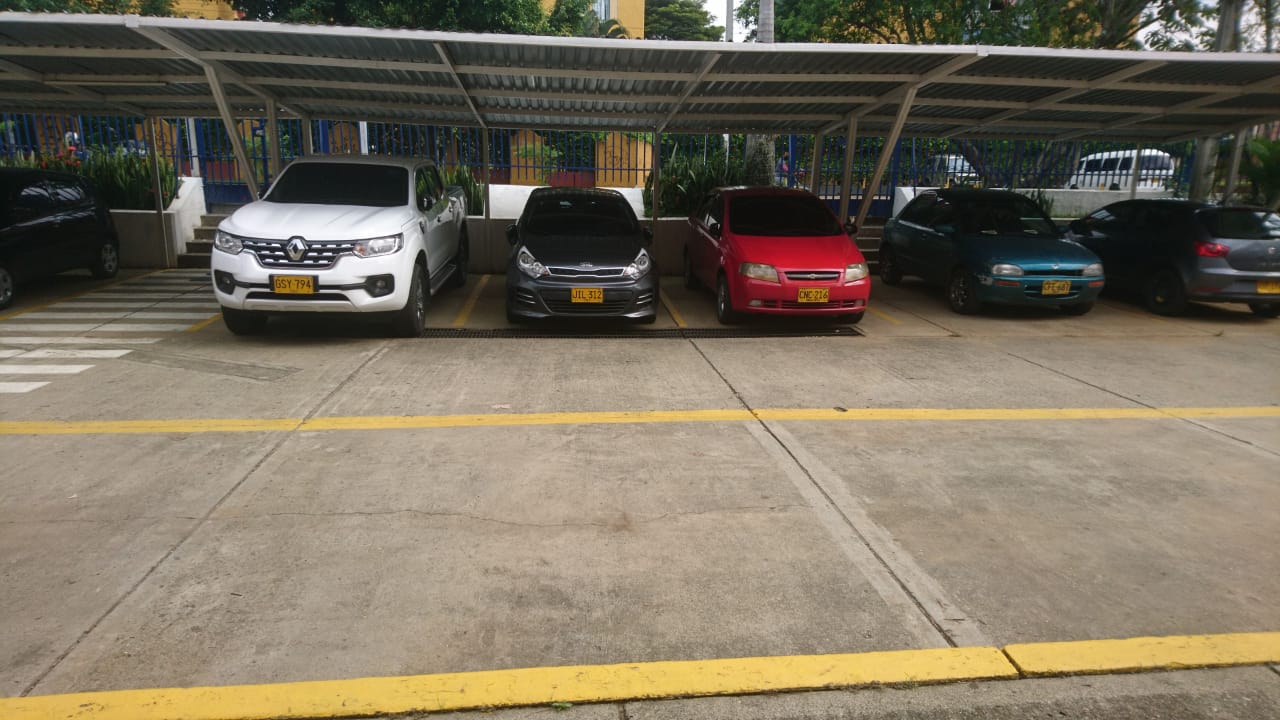 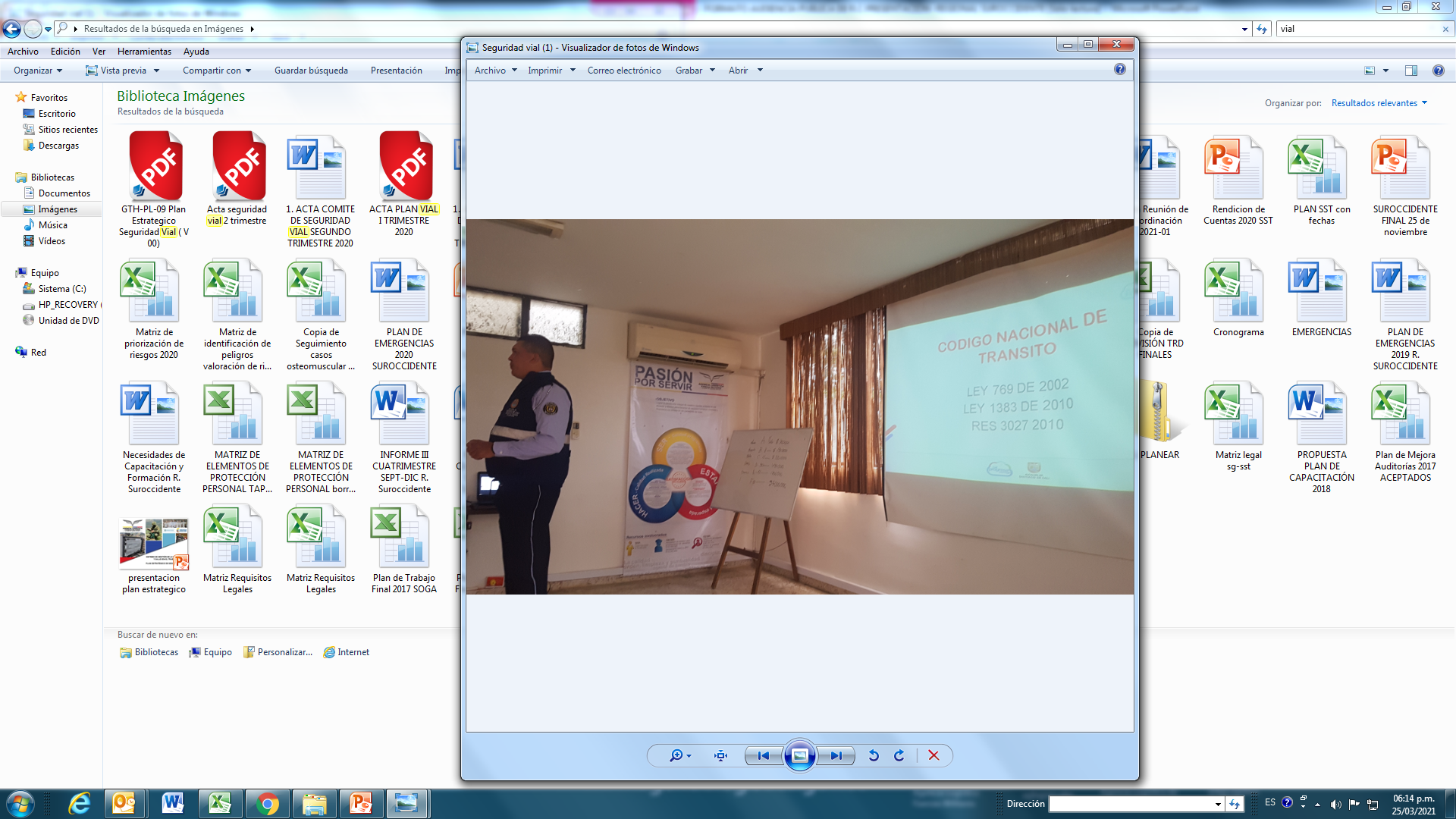 Título del Tema
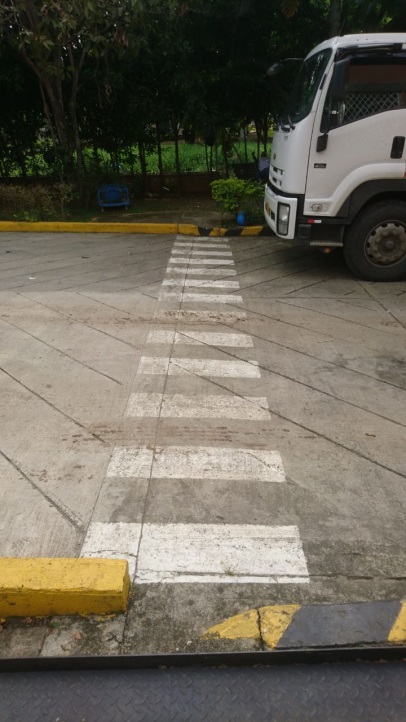 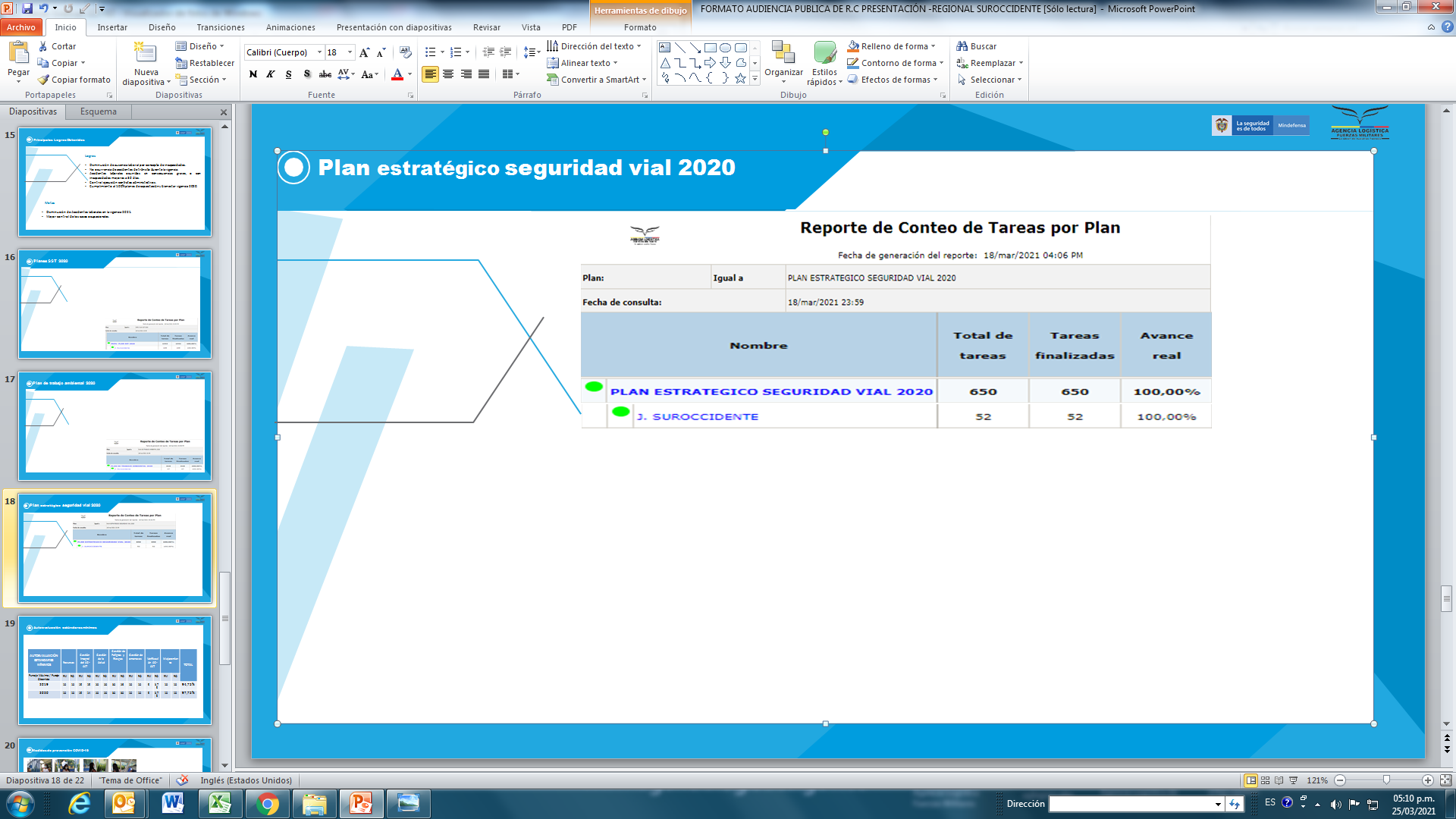 Autoevaluación estándares mínimos
Título del Tema
Medidas de prevención COVID-19
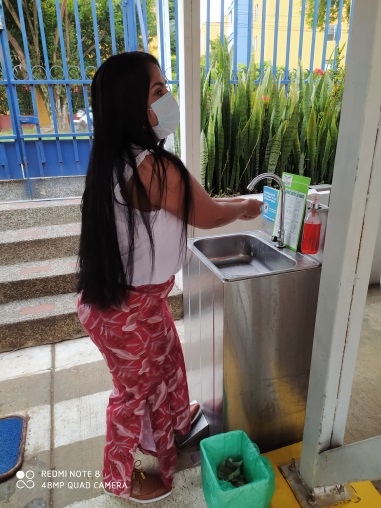 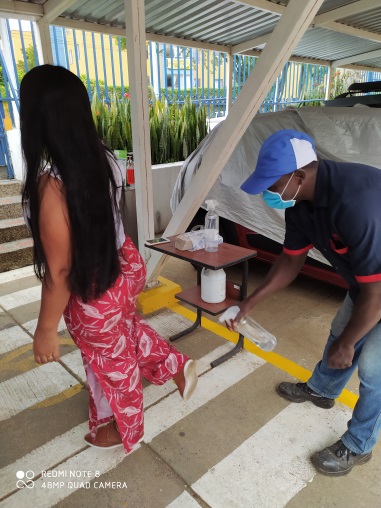 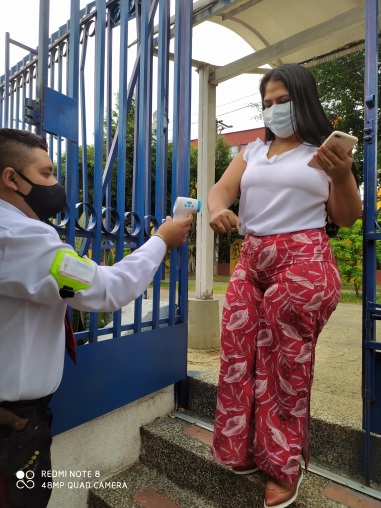 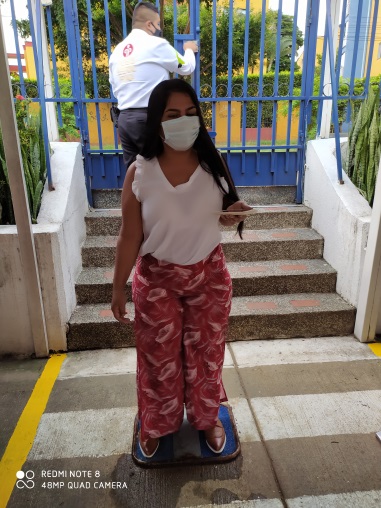 Título del Tema
Protocolo de ingreso a Instalaciones
Desinfecciones
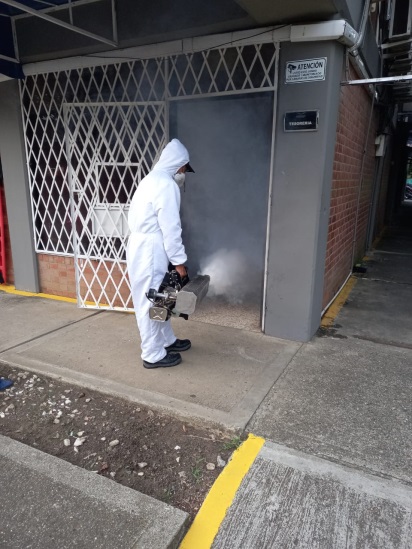 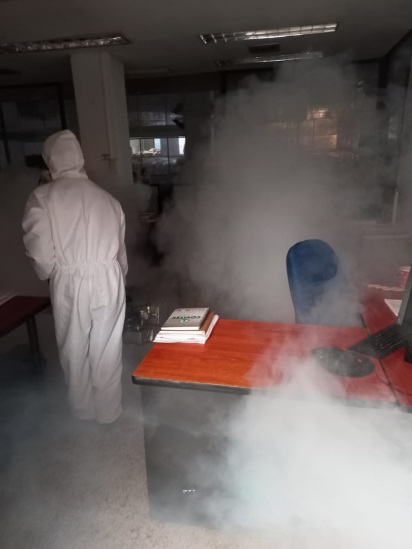 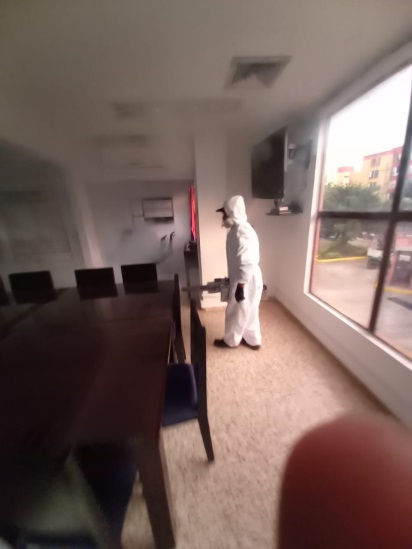 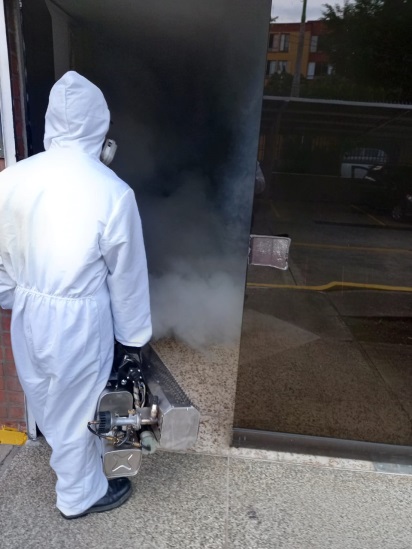 Ejecución de teletrabajo
Uso de tapabocas
Limitación de reuniones presenciales
Toma de temperatura
PREGUNTAS
PREGUNTAS
Gracias por la atención
Prestada :                   \\Alrso046\rendicion
Síguenos en nuestras redes sociales
aglogisticafm
@AgLogistica	Agencia Logística de Fuerzas Militares
Agencia Logística Fuerzas Militares
¡Trabajamos con orgullo para los Héroes de Colombia!
Diseñado por: Comunicaciones Estratégicas ALFM
DATOS DE CONTACTO
PBX (571) 6510420 al 6510449 Bogotá
denuncie@agencialogistica.gov.co  contactenos@agencialogistica.gov.co  notiﬁcaciones@agencialogistica.gov.co
Horario de Atención: Lunes a Viernes de 7:30 a.m. a 4:30 p.m.
SEDE PRINCIPAL
Dirección: Sede Principal: Calle 95 No.  13-08
Código Postal 110221
www.agencialogistica.gov.co